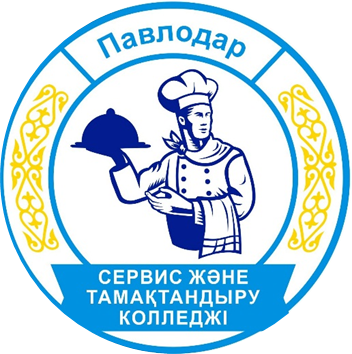 Павлодарский колледж сервиса и питания
Методический семинар
 Тема: Современные стратегии развития профессиональной компетентности   преподавателей колледжа: от теории к практике
Дата проведения: 27 ноября 2024 г
Время  15.00 м
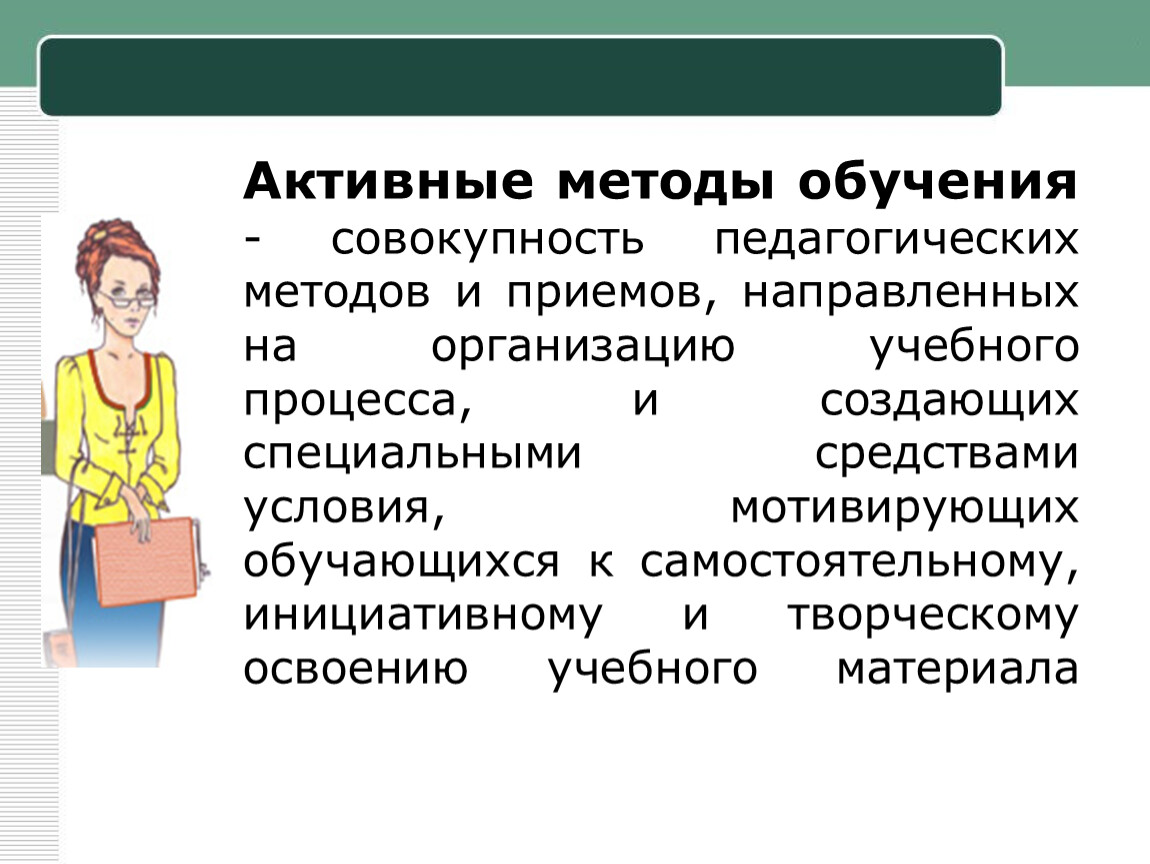 «Урок – это зеркало общей и педагогической культуры учителя, мерило его интеллектуального богатства, показатель его кругозора, эрудиции», – писал известный педагог               В.А.Сухомлинский. 
Урок-это систематически применяемая для решения задач обучения, воспитания и развития учащихся форма организации деятельности постоянного состава учителей и учащихся в определенный отрезок времени.(Скаткин М.Н Совершенствование процесса обучения М.,1971 С.149)
1. Педагог общеобразовательных, специальных дисциплин, мастер производственного обучения:
      ежедневно согласно расписанию и графику учебного процесса разрабатывает/ведет:
      1) план учебного занятия;
      2) журнал учета теоретического обучения, журнал учета индивидуальных занятий, журнал учета производственного обучения.
      при проведении промежуточной аттестации обучающихся заполняет:
      1) экзаменационную ведомость.
      один раз в год в начале учебного года разрабатывает:
      рабочую учебную программу по дисциплине/модулю/производственному обучению и профессиональной практике.
      2. Руководитель учебной группы:
      один раз в год в начале учебного года разрабатывает:
      план воспитательной работы в группе на учебный год.
НПА Приказ №130
________________________________________________
      (білім беру ұйымының атауы)
Оқу сабағының жоспары
      _____________________________________________________________
      (сабақтың тақырыбы)
      Модуль /пән атауы___________________________________________
      Педагог ___________________________________________ дайындады
      20_ жылғы "___" ____________
      1. Жалпы мәліметтер
      Курс, топ __________________
      Сабақтың түрі
      2. Мақсаты, міндеттері
      3. Күтілетін нәтижелер
      4. Қажетті ресурстар
      5. Сабақтың барысы
      Оқу сабағының осы тармақтары міндетті болып табылады. Қосымша элементтерді енгізу тиісті білім беру деңгейінің мемлекеттік жалпыға міндетті стандартының талаптарын сақтай отырып және пәннің немесе модульдің ерекшеліктері мен білім алушылардың қажеттіліктерін ескере отырып айқындалады.
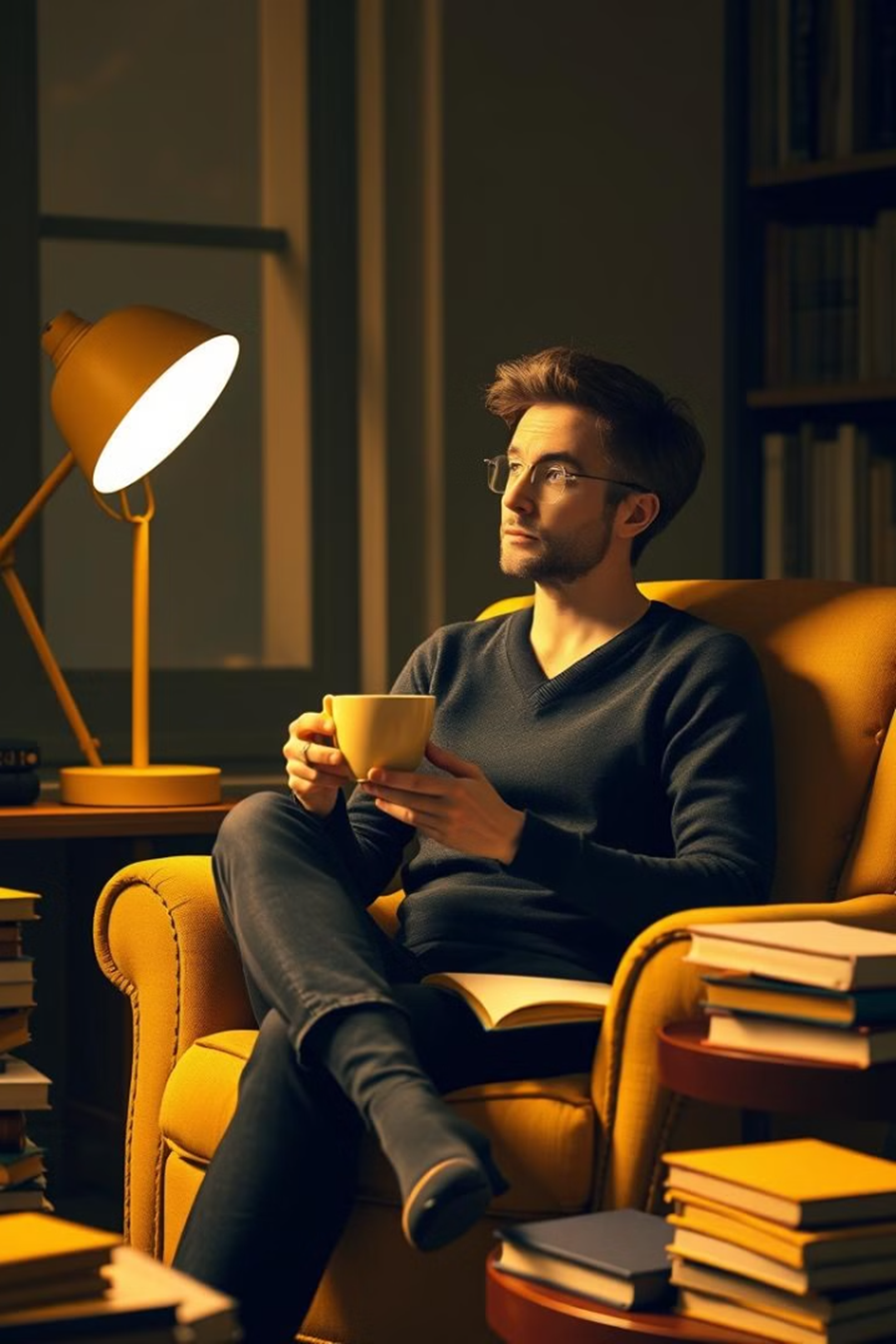 Самоанализ урока-средство самосовершенствования педагога.
Самоанализ урока — это мощный инструмент для профессионального развития педагога. Он позволяет оценить эффективность урока, определить свои сильные и слабые стороны, а также наметить пути для будущих улучшений.
ПРИМЕРНЫЕ ВОПРОСЫ ДЛЯ САМОАНАЛИЗА ЗАНЯТИЯ
1.Место данного занятия в системе занятий по изучаемой теме.
2.	Какие учебно-воспитательные задачи планировалось решить на занятии и почему?
3.	Обоснование избранного плана занятия (с учетом цели, содержания, форм, методов и средств обучения).
4.	Характеристика группы и мотивировка методов отбора учебного материала для данного занятия.
5.	Психологическая и педагогическая оценка системы учебных знаний и упражнений, выполненных обучающимися на занятии с учетом трех уровней усвоения знаний. 
6.	Соблюдение принципов обучения. 
7.	Аргументировать удовлетворенность или неудовлетворенность преподавателя занятием, отдельными его частями.
8.	Меры, намеченные преподавателем по устранению имеющихся недостатков.
9.	Как был реализован намеченный план занятия.
Оценка и обоснование достигнутых на занятии результатов. 

Следующим этапом анализа занятия является заслушивание присутствующих на уроке преподавателей, представителей администрации.